Chapter 1
Introduction to Databases
Chapter 1 Outline
Introduction
An Example
Characteristics of the Database Approach
Actors on the Scene
Workers behind the Scene
Advantages of Using the DBMS Approach
A Brief History of Database Applications
When Not to Use a DBMS
Overview
Traditional database applications
Store textual or numeric information
Multimedia databases
Store images, audio clips, and video streams digitally
Geographic information systems (GIS) 
Store and analyze maps, weather data, and satellite images
Overview (cont'd.)
Data warehouses and online analytical processing (OLAP) systems 
Extract and analyze useful business information from very large databases 
Support decision making
Real-time and active database technology 
Control industrial and manufacturing processes
Introduction
Database 
Collection of related data
Known facts that can be recorded and that have implicit meaning
Miniworld or universe of discourse (UoD)
Represents some aspect of the real world
Logically coherent collection of data with inherent meaning
Built for a specific purpose
Introduction (cont'd.)
Example of a large commercial database
Amazon.com
Database management system (DBMS) 
Collection of programs 
Enables users to create and maintain a database
Defining a database 
Specify the data types, structures, and constraints of the data to be stored
Introduction (cont'd.)
Meta-data
Database definition or descriptive information 
Stored by the DBMS in the form of a database catalog or dictionary
Manipulating a database
Query and update the database miniworld 
Generate reports
Introduction (cont'd.)
Sharing a database 
Allow multiple users and programs to access the database simultaneously
Application program 
Accesses database by sending queries to DBMS
Query 
Causes some data to be retrieved
Introduction (cont'd.)
Transaction 
May cause some data to be read and some data to be written into the database
Protection includes: 
System protection
Security protection
Maintain the database system 
Allow the system to evolve as requirements change over time
An Example
UNIVERSITY database 
Information concerning students, courses, and grades in a university environment
Data records
STUDENT 
COURSE
SECTION 
GRADE_REPORT 
PREREQUISITE
An Example (cont'd.)
Specify structure of records of each file by specifying data type for each data element 
String of alphabetic characters
Integer
Etc.
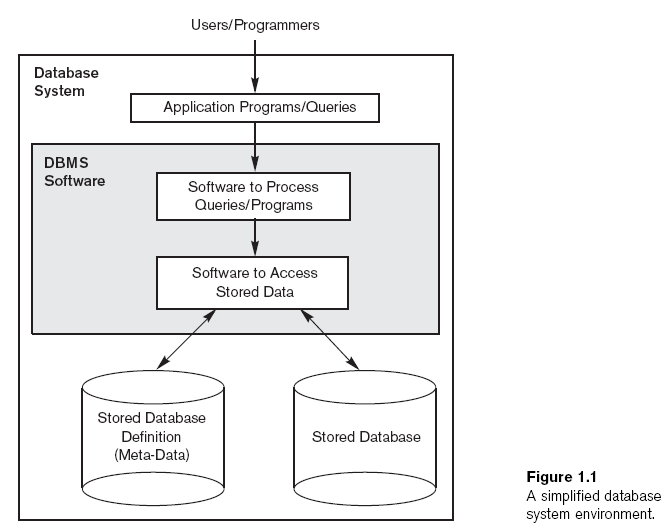 An Example (cont'd.)
Construct UNIVERSITY database
Store data to represent each student, course, section, grade report, and prerequisite as a record in appropriate file
Relationships among the records
Manipulation involves querying and updating
An Example (cont'd.)
Examples of queries:
Retrieve the transcript
List the names of students who took the section of the ‘Database’ course offered in fall 2008 and their grades in that section
List the prerequisites of the ‘Database’ course
An Example (cont'd.)
Examples of updates:
Change the class of ‘Smith’ to sophomore
Create a new section for the ‘Database’ course for this semester
Enter a grade of ‘A’ for ‘Smith’ in the ‘Database’ section of last semester
An Example (cont'd.)
Phases for designing a database: 
Requirements specification and analysis
Conceptual design
Logical design 
Physical design
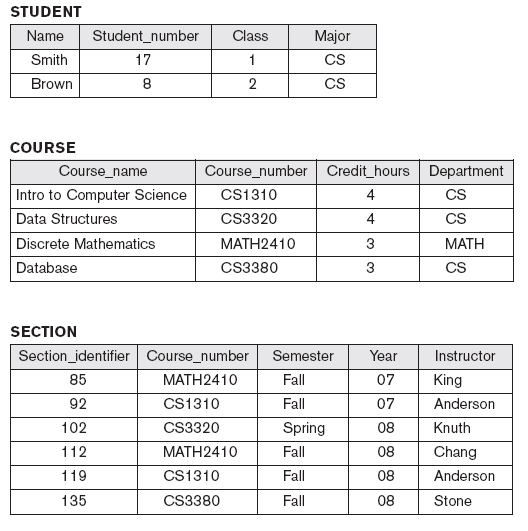 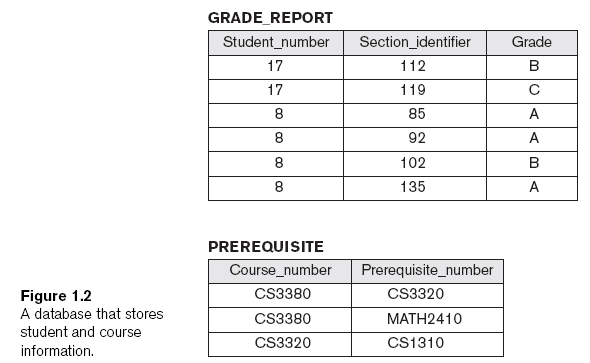 Characteristics of the Database Approach
Traditional file processing
Each user defines and implements the files needed for a specific software application 
Database approach
Single repository maintains data that is defined once and then accessed by various users
Characteristics of the Database Approach (cont'd.)
Main characteristics of database approach 
Self-describing nature of a database system
Insulation between programs and data, and data abstraction
Support of multiple views of the data
Sharing of data and multiuser transaction processing
Self-Describing Nature of a Database System
Database system contains complete definition of structure and constraints
Meta-data
Describes structure of the database
Database catalog used by: 
DBMS software 
Database users who need information about database structure
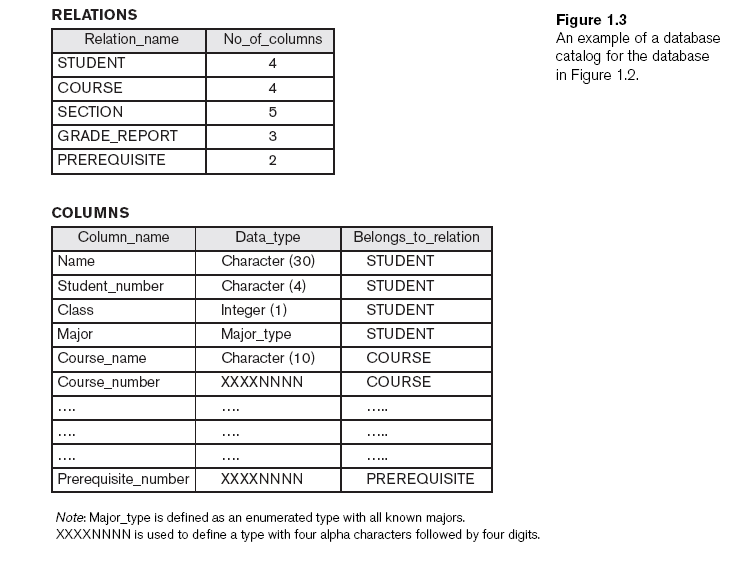 Support of Multiple Views of the Data
View 
Subset of the database 
Contains virtual data derived from the database files but is not explicitly stored
Multiuser DBMS 
Users have a variety of distinct applications
Must provide facilities for defining multiple views
Sharing of Data and Multiuser Transaction Processing
Allow multiple users to access the database at the same time
Concurrency control software 
Ensure that several users trying to update the same data do so in a controlled manner 
Result of the updates is correct
Online transaction processing (OLTP) application
Actors on the Scene
Database administrators (DBA) are responsible for: 
Authorizing access to the database
Coordinating and monitoring its use
Acquiring software and hardware resources
Database designers are responsible for: 
Identifying the data to be stored 
Choosing appropriate structures to represent and store this data
Actors on the Scene (cont'd.)
End users 
People whose jobs require access to the database
Types
Casual end users
Naive or parametric end users
Sophisticated end users
Standalone users
Actors on the Scene (cont'd.)
System analysts
Determine requirements of end users
Application programmers 
Implement these specifications as programs
Workers behind the Scene
DBMS system designers and implementers
Design and implement the DBMS modules and interfaces as a software package
Tool developers
Design and implement tools
Operators and maintenance personnel
Responsible for running and maintenance of hardware and software environment for database system
Advantages of Using the DBMS Approach
Controlling redundancy
Data normalization 
Denormalization
Sometimes necessary to use controlled redundancy to improve the performance of queries
Restricting unauthorized access
Security and authorization subsystem
Privileged software
Advantages of Using the DBMS Approach (cont'd.)
Providing backup and recovery
Backup and recovery subsystem of the DBMS is responsible for recovery
Providing multiple user interfaces
Graphical user interfaces (GUIs)
Representing complex relationships among data
May include numerous varieties of data that are interrelated in many ways
Advantages of Using the DBMS Approach (cont'd.)
Enforcing integrity constraints
Referential integrity constraint 
Every section record must be related to a course record
Key or uniqueness constraint
Every course record must have a unique value for Course_number
Advantages of Using the DBMS Approach (cont'd.)
Additional implications of using the database approach
Reduced application development time
Flexibility
Availability of up-to-date information
Economies of scale
When Not to Use a DBMS
More desirable to use regular files for:
Simple, well-defined database applications not expected to change at all
Stringent, real-time requirements that may not be met because of DBMS overhead
Embedded systems with limited storage capacity
No multiple-user access to data
Summary
Database 
Collection of related data (recorded facts)
DBMS 
Generalized software package for implementing and maintaining a computerized database
Several categories of database users